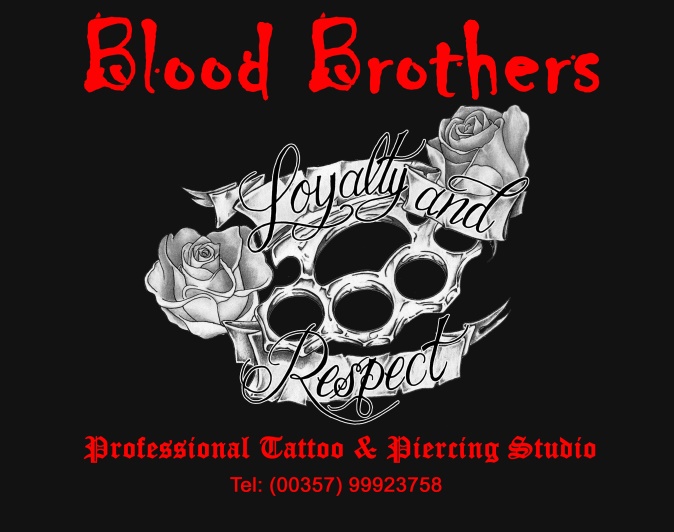 Piercing
Aftercare
Guidelines
Please remember your new piercing is a wound! You should expect tenderness, swelling, and possibly bruising, bleeding, and itching. A natural part of the process for healing any wound includes the secretion of a whitish-yellow fluid. This fluid will dry and form a crust around the piercing and jewellery. Do not pick this off. It can be removed during routine aftercare, or whilst bathing or showering. 
You should ensure that a new piercing is handled as little as possible, particularly for the first few days, so that exposure to germs is reduced. 
Always wash your hands thoroughly before, and after, handling the piercing or jewellery. 
We suggest that you use a salt-water solution to clean your piercing during the healing process. Soak the piercing with salt-water for 1-2 minutes to soften any dried discharge. Then clean around the piercing and jewellery with a cotton bud. You could also use a saline solution, antiseptic spray, or alcohol wipes that can all be purchased from your local pharmacy. You should clean your piercing twice a day until it has fully healed. You should check that the balls on your jewellery are tight. New piercings should be kept dry and exposed to the air as much as possible.
The initial jewellery used in some piercings is bigger than required to allow for swelling. To help reduce the swelling you should apply ice to the piercing. If the jewellery does need to be downsized you should wait a minimum of 2 weeks for oral piercings and 6 weeks for all other piercings. Occasionally excessive swelling can occur. If it looks like the jewellery is tight then return to the studio and we will fit a more appropriate size. 
 
DO wash your hands before and after handling your piercing
DO clean your piercing twice daily with a saline solution, antiseptic spray, or alcohol wipes
DO NOT go swimming in the sea or in pools as this type of water is a breeding ground for germs
DO NOT fiddle with the jewellery. This can cause your piercing to split and it may affect the placement of the piercing.
DO NOT let clothing etc. put unnecessary pressure on the piercing
DO NOT let any soap, cosmetics, sun cream or hair products etc. come into contact with an unhealed piercing.
DO NOT subject the piercing to any form of dirt (this includes sand) or bodily fluids.
DO NOT change the jewellery or stretch the piercing until it is fully healed.
DO NOT use Hydrogen Peroxide or Surgical Spirit to clean your piercing as they are cytotoxic (they can damage healthy cells and cause scar tissue).
DO NOT use alcohol-containing mouthwash with an Oral Piercing as the high alcohol content is damaging to new cell growth. Overuse can upset oral flora and lead to a yeast infection.
Telephone: (00357) 99923758 Email: bloodbrotherstattoos@hotmail.com
Facebook: www.facebook.com/bloodbrotherstattoo Website: www.bloodbrotherscyprus.com